Консультация для родителей.
СКОРО В ШКОЛУ
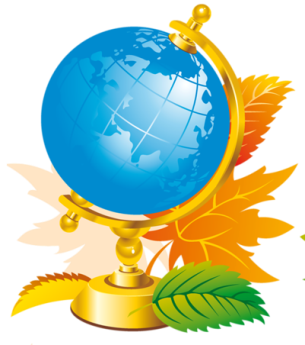 Подготовила 
учитель- логопед
МКДОУ  д/с № 18 с.Демарино
Зырянова О. Н.
Советы родителям.- Чаще делитесь с ребенком воспоминаниями о счастливых мгновениях своего прошлого.- Помогите ребенку овладеть информацией, которая позволит ему не теряться- Приучите ребенка содержать в порядке свои вещи-  Не пугайте ребенка трудностями и неудачами в школе- Научите ребенка правильно реагировать на неудачи- Хорошие манеры ребенка — зеркало семейных отношений.- Помогите ребенку обрести чувство уверенности в себе- Приучайте ребенка к самостоятельности в обыденной жизни.
Режим дня
Укрепляет здоровье.
 Приучает к порядку.
Воспитывает чувство времени.
Выступает, как  условие успешной учёбы.
Регулирует  нагрузки.
Воспитывает самостоятельность, ответственность, организованность.
В течении пяти лет мы работали над:
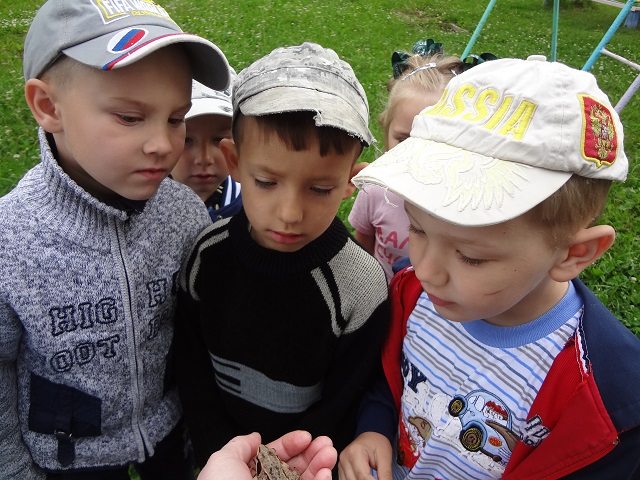 Развитием устойчивого положительного отношения к себе, уверенности в своих силах, открытости внешнему миру;
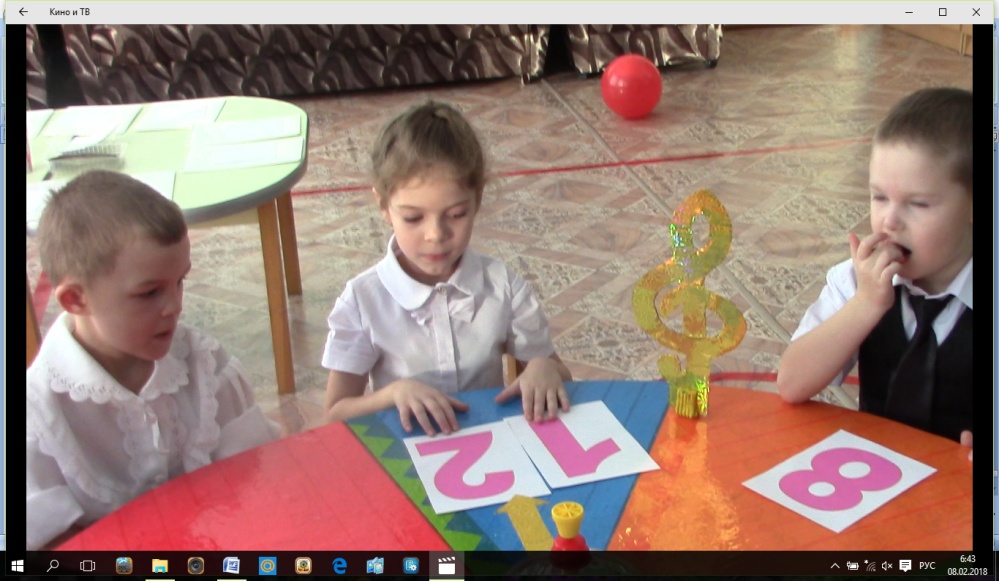 Развитием инициативности и самостоятельности в разных видах детской деятельности (игра, конструирование, рисование и т.д.);
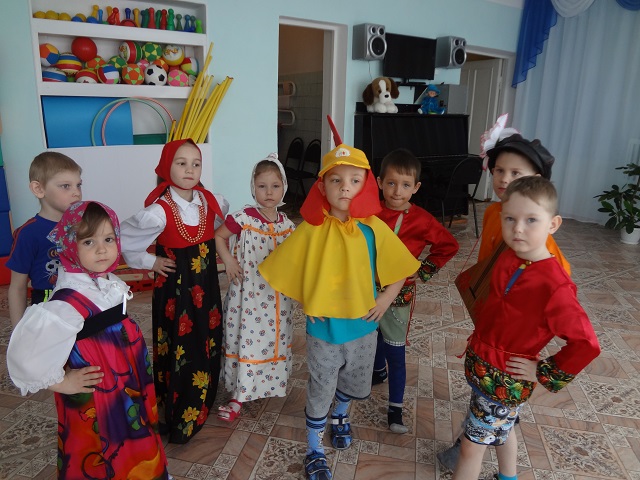 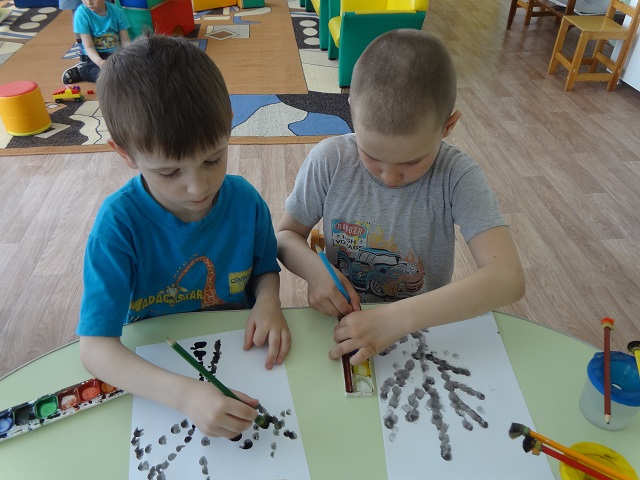 Развитием активного взаимодействия со сверстниками и взрослыми (способность договариваться, учитывая интересы других, умение сдерживать эмоции и т.д.)
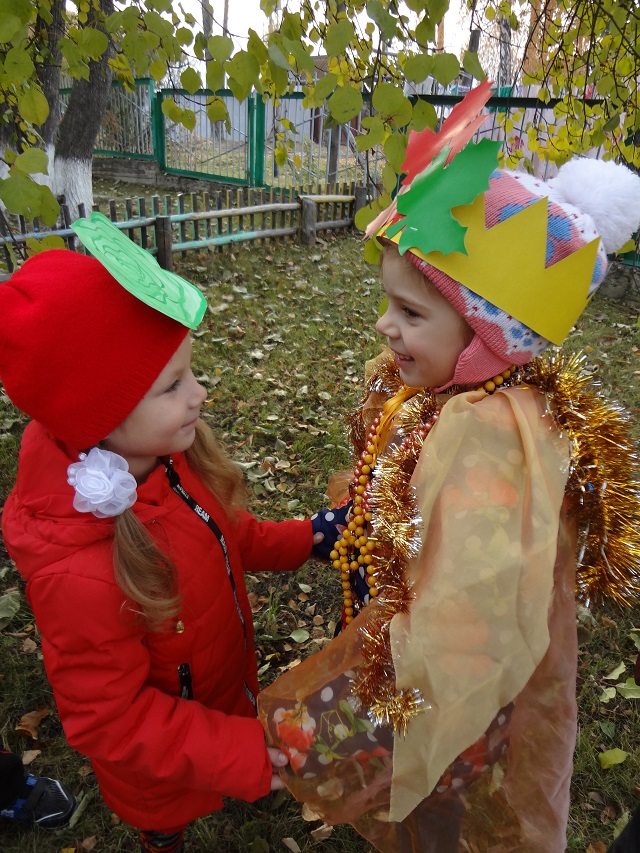 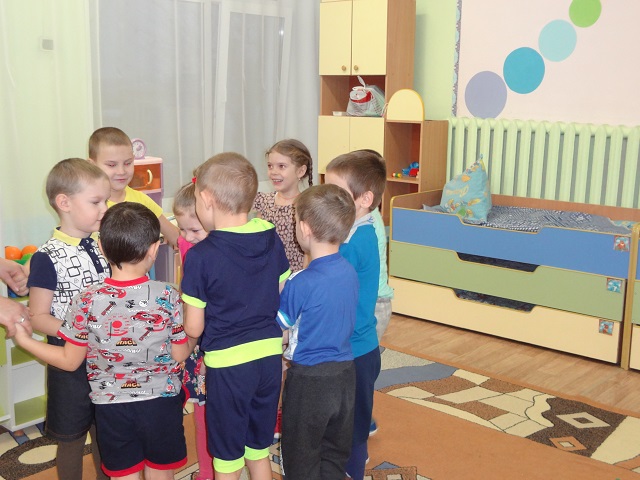 Развивали способность к фантазии, воображению;
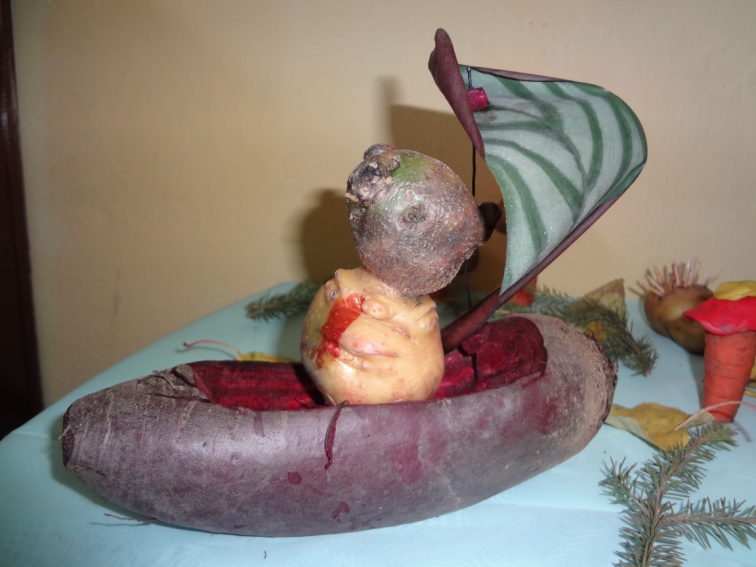 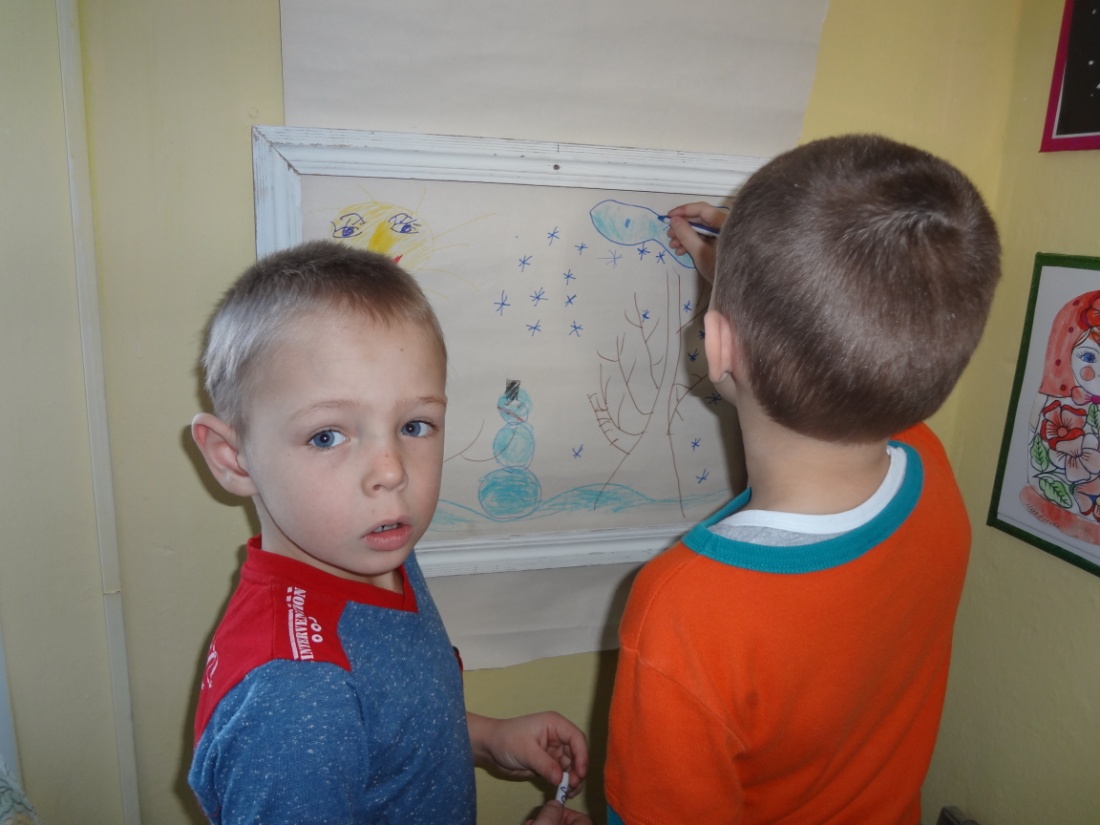 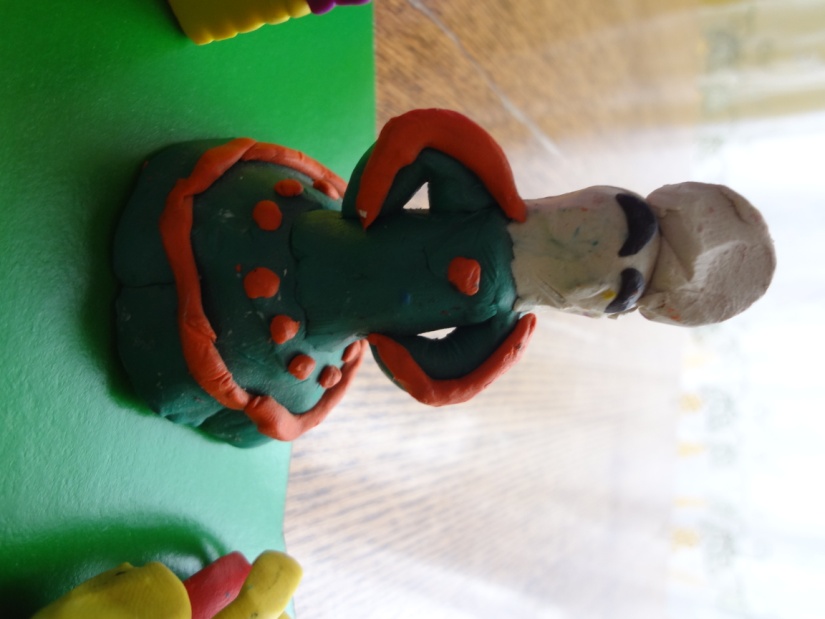 Развитием  речи;
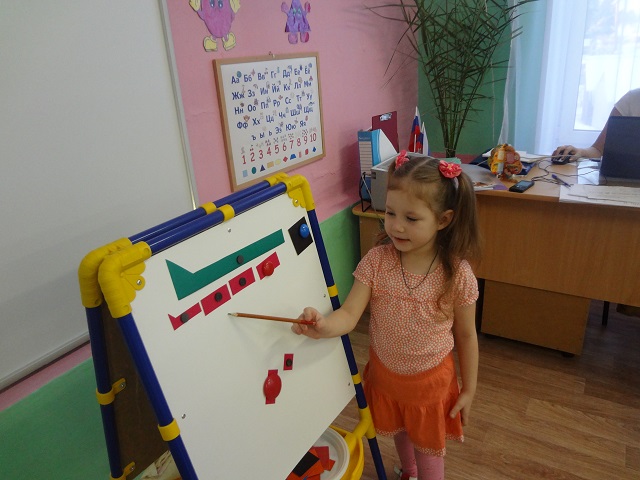 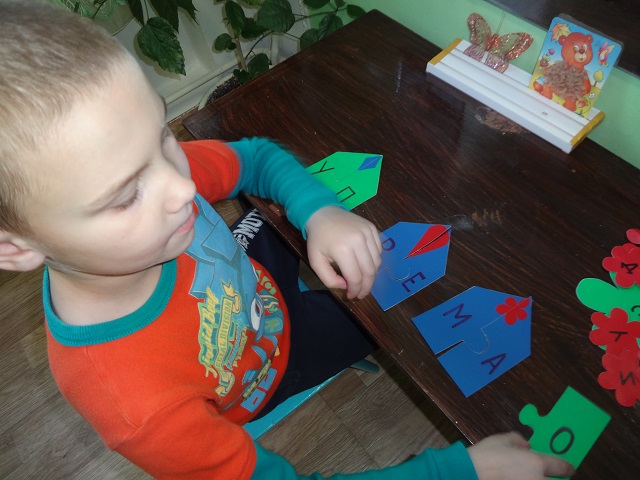 Развитием двигательной активности.
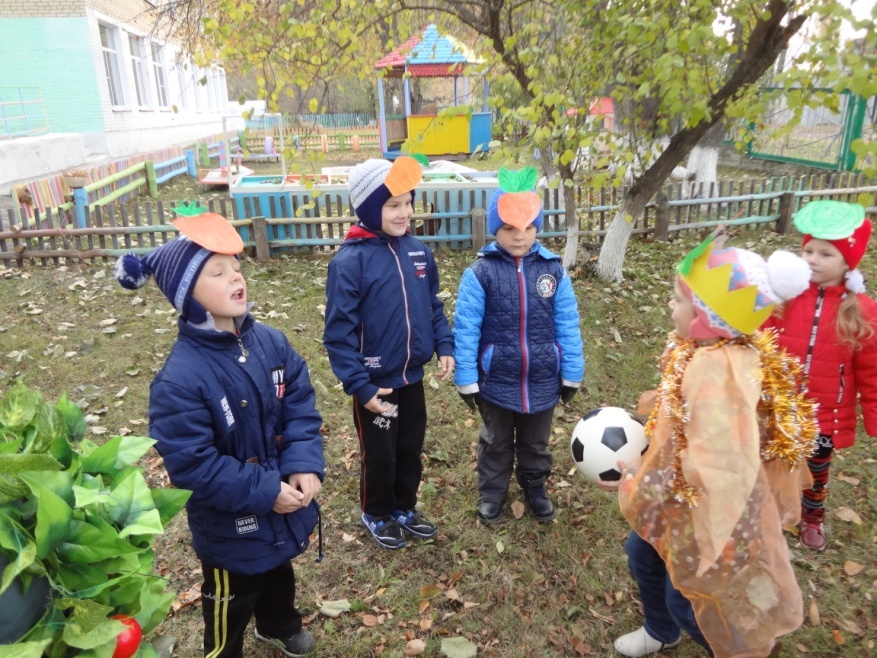 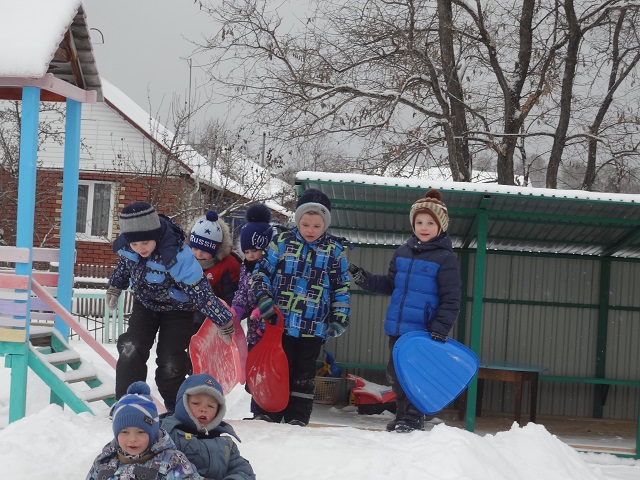 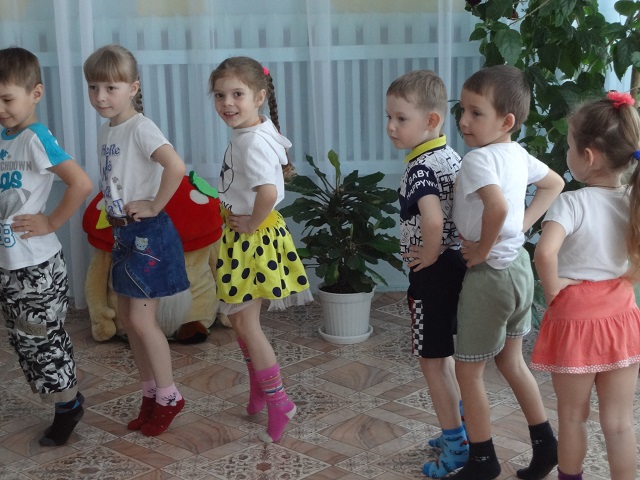 Развитием волевого начала (способность достигать цели, качественно выполнять задание);
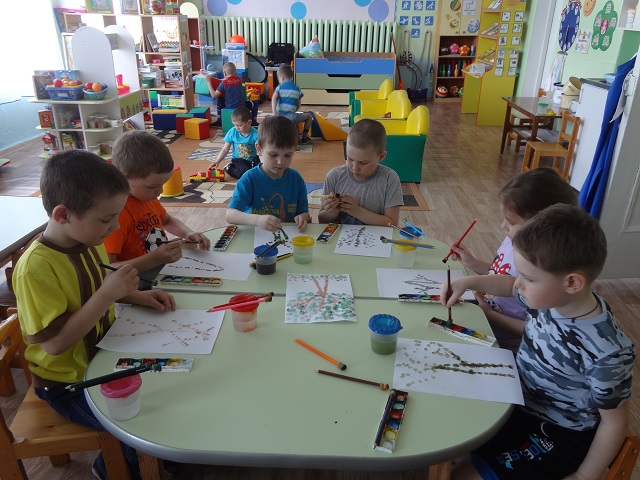 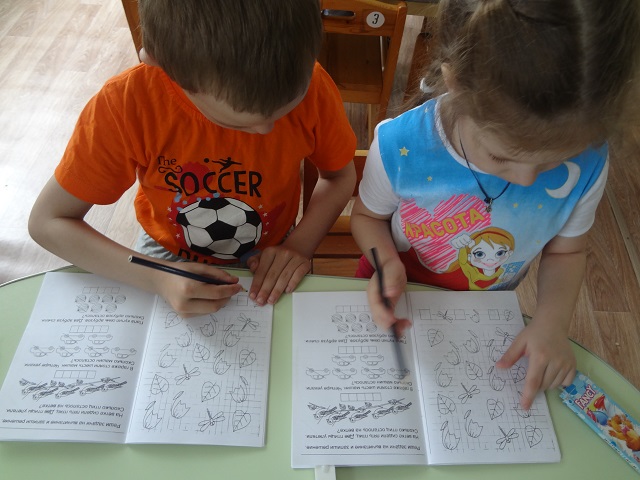 Развитие познавательной способности, интерес к познавательной литературе и т.д.
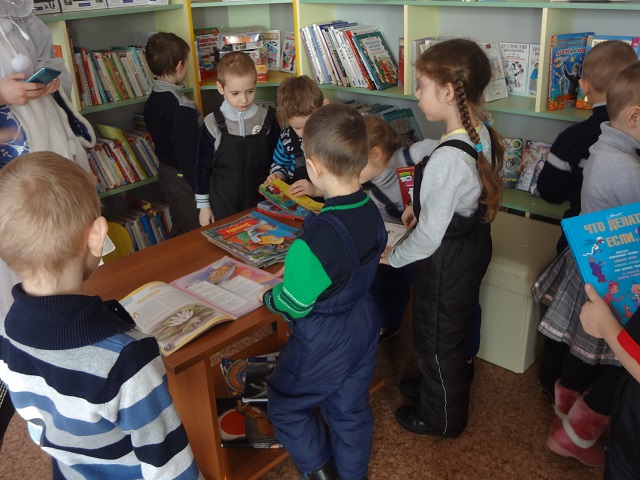 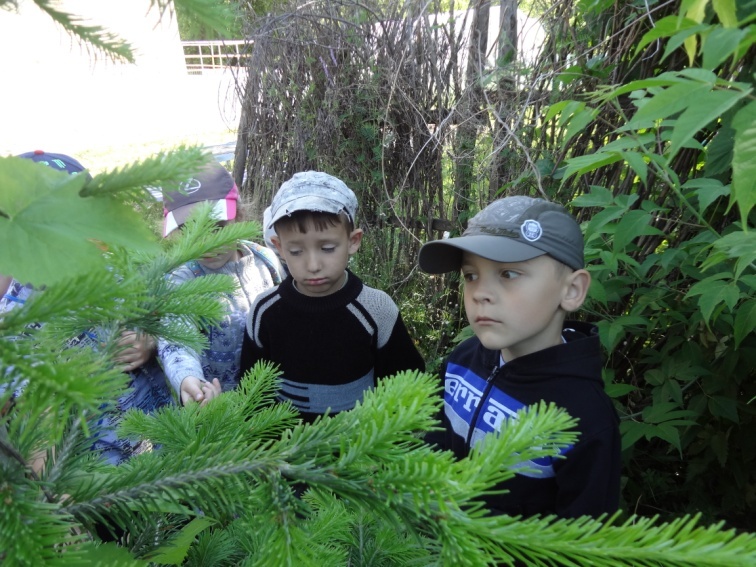 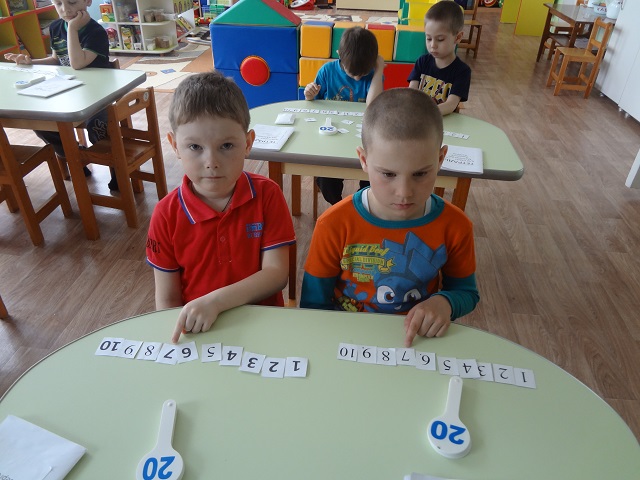 Успехов в учёбе!